The Five Wishes of Mr. Murray McBride
Chapters 34-36
Friday April 2, 2021
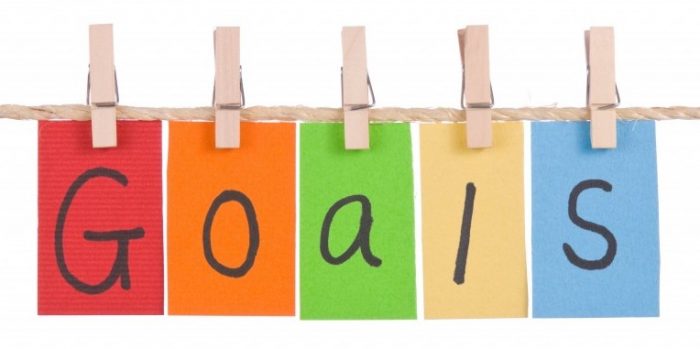 Ted: Read two pages in 15 minutes, read faster
Elizabeth: Take notes and/or read chapter twice
Bob: Read without audio, read in the morning 
Larry: Find reading errors before cued, to work towards reading out loud towards someone else 
John: Greater understanding of passage without needing to read it multiple times, read key parts two times
Chapter 34
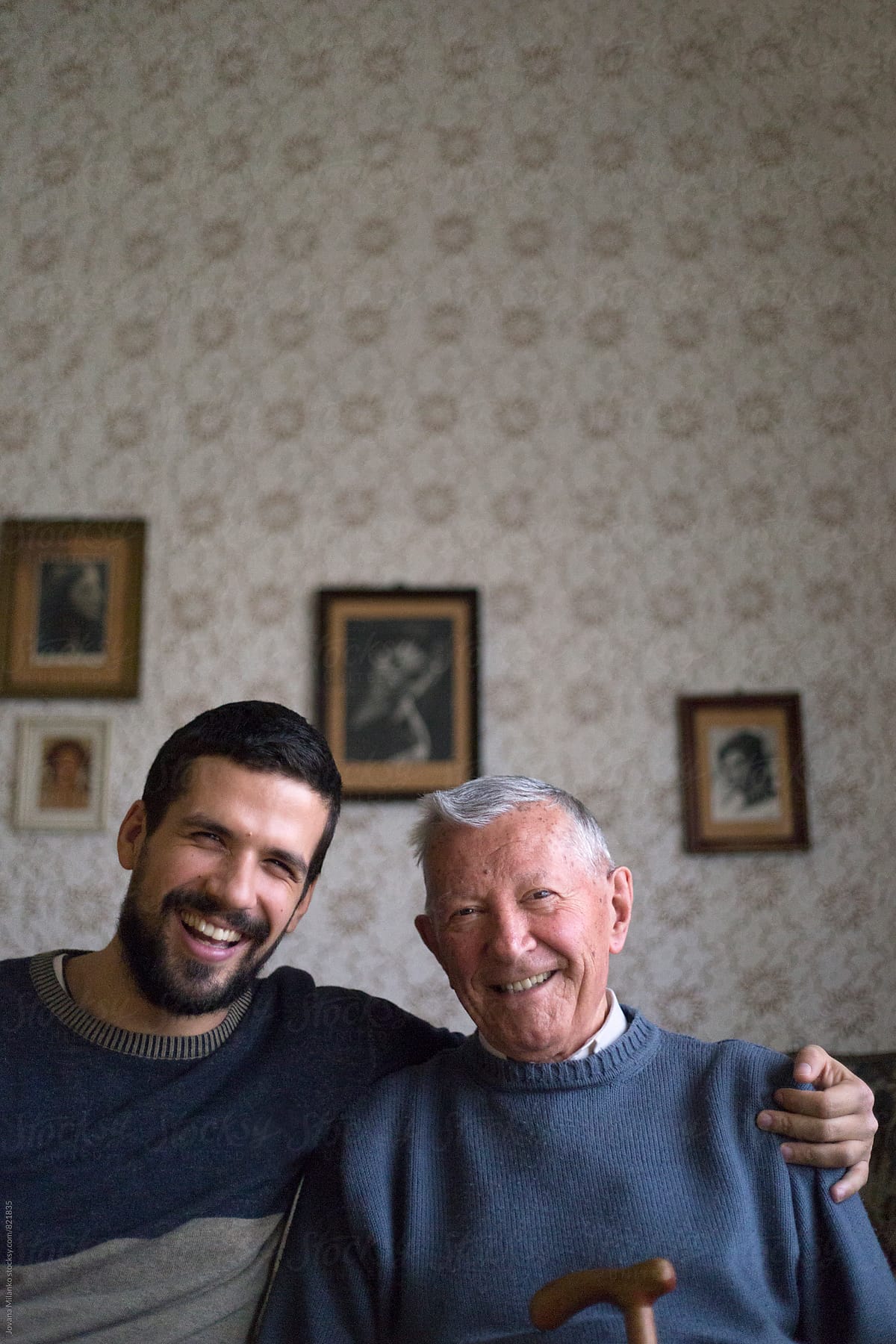 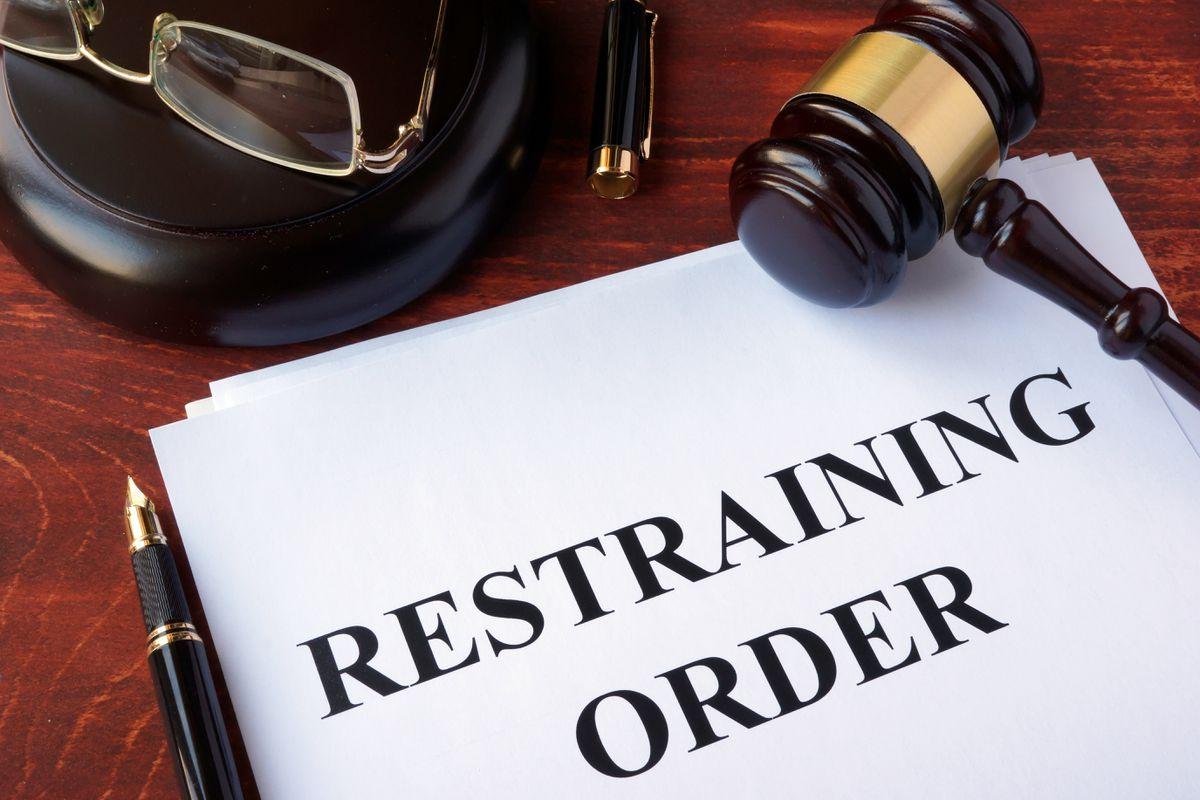 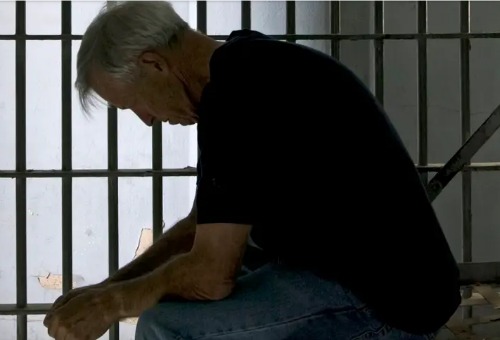 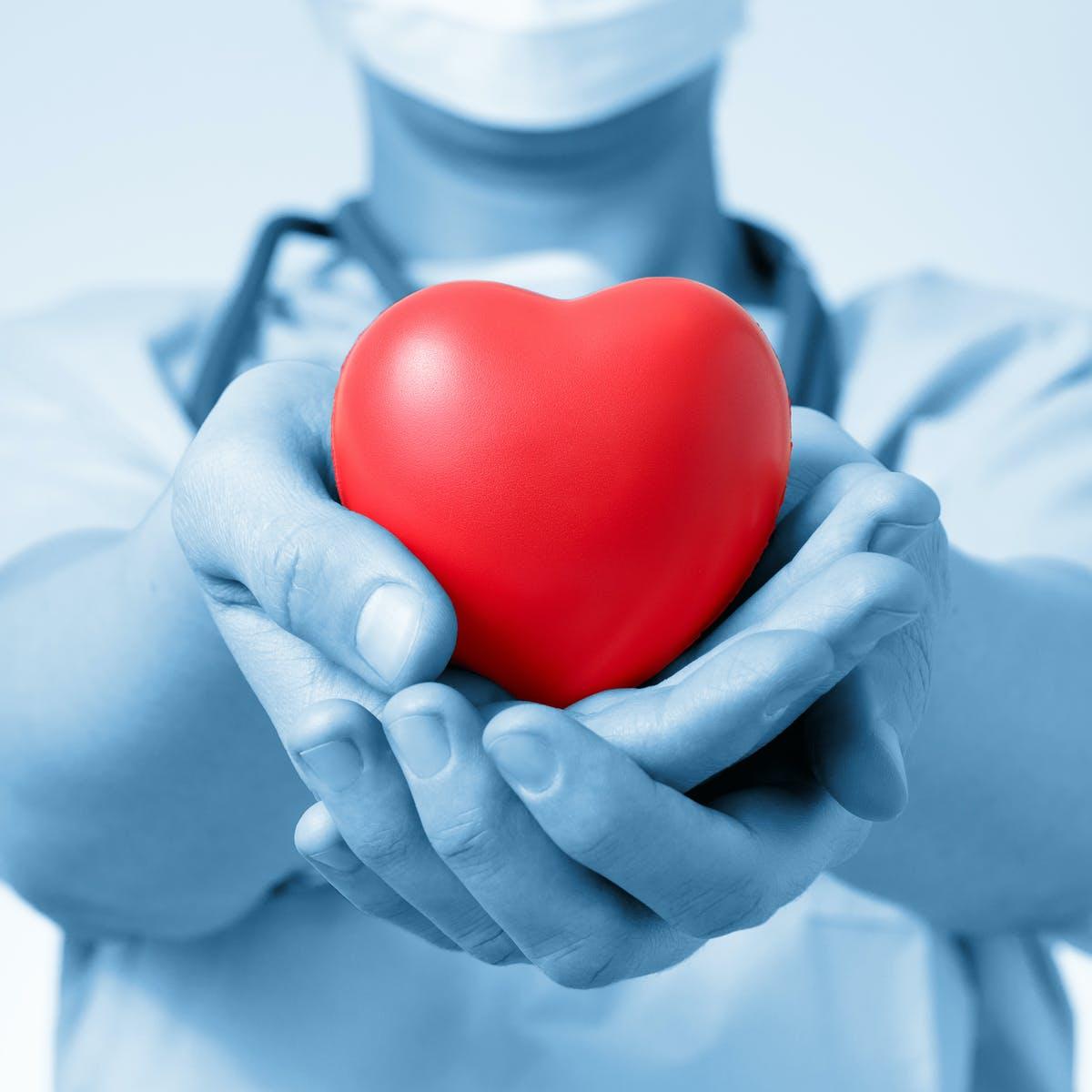 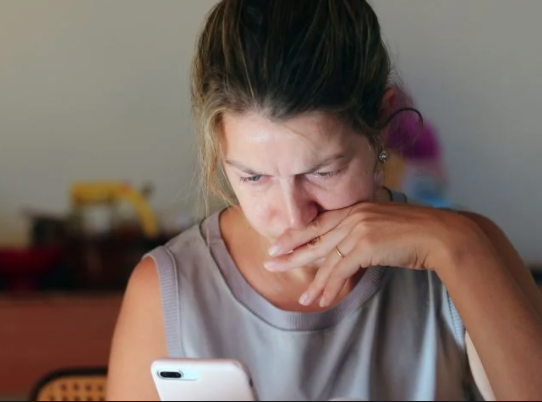 Chapter 35
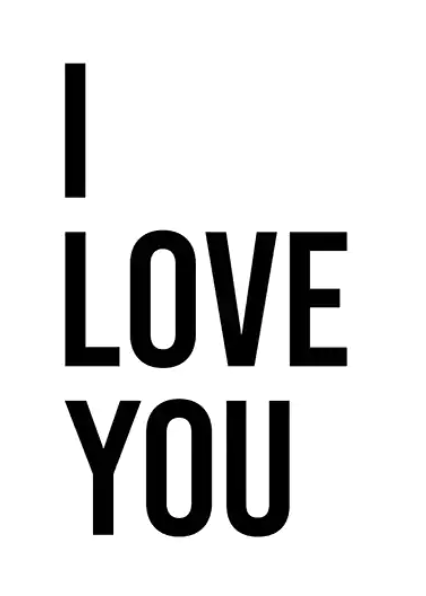 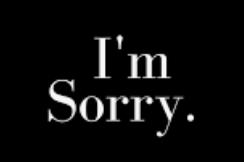 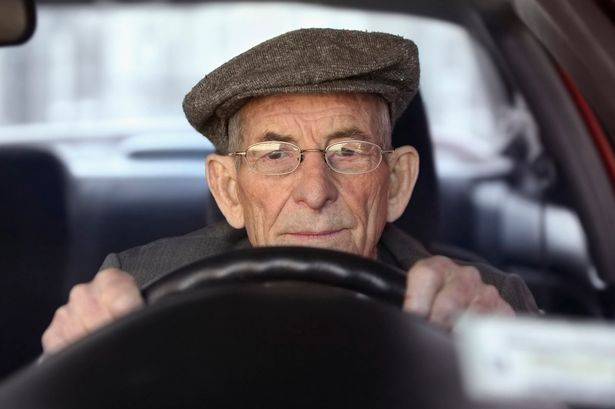 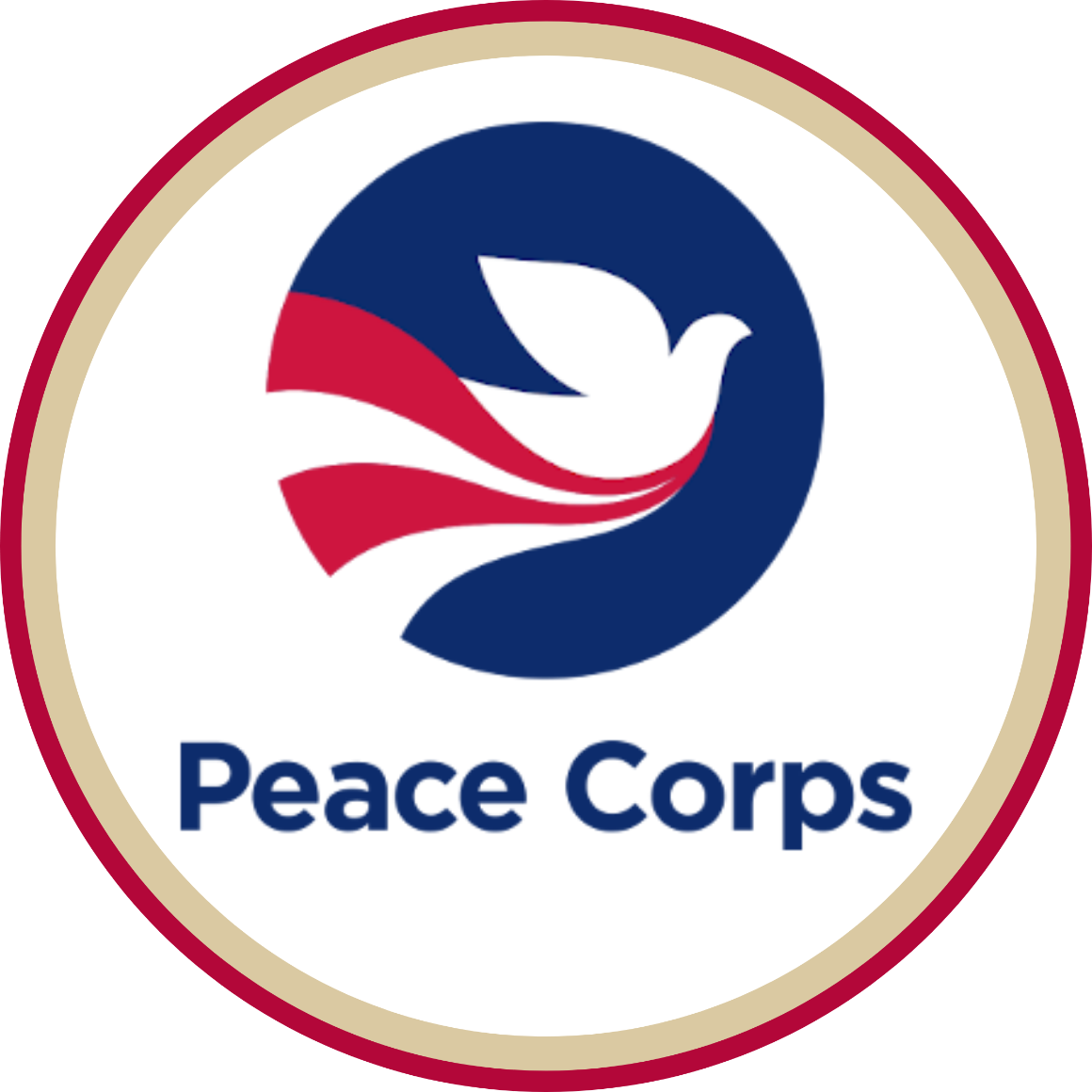 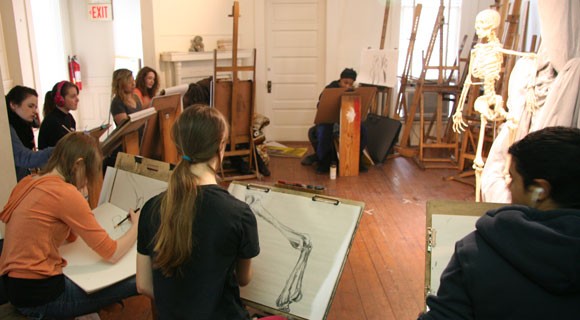 Chapter 36
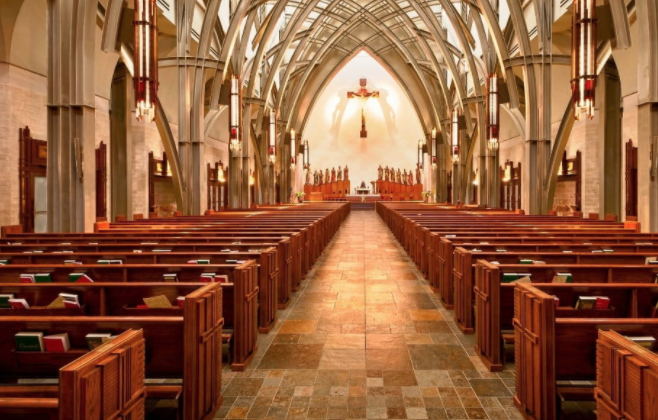 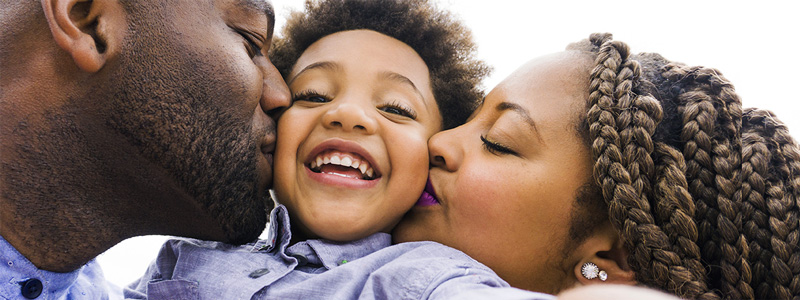 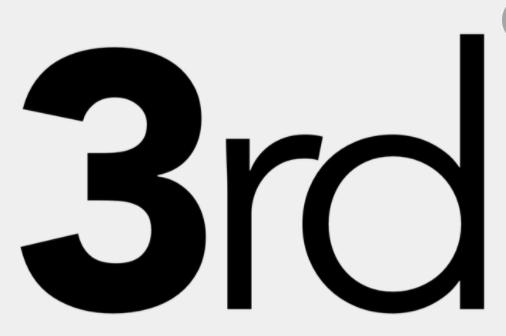 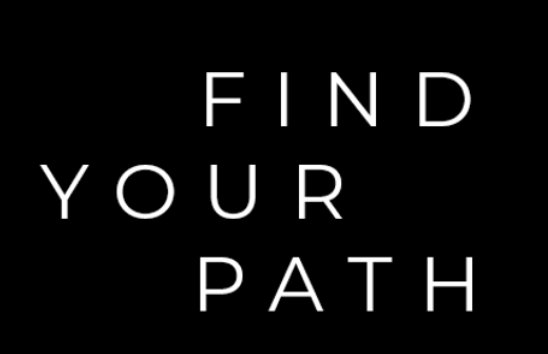 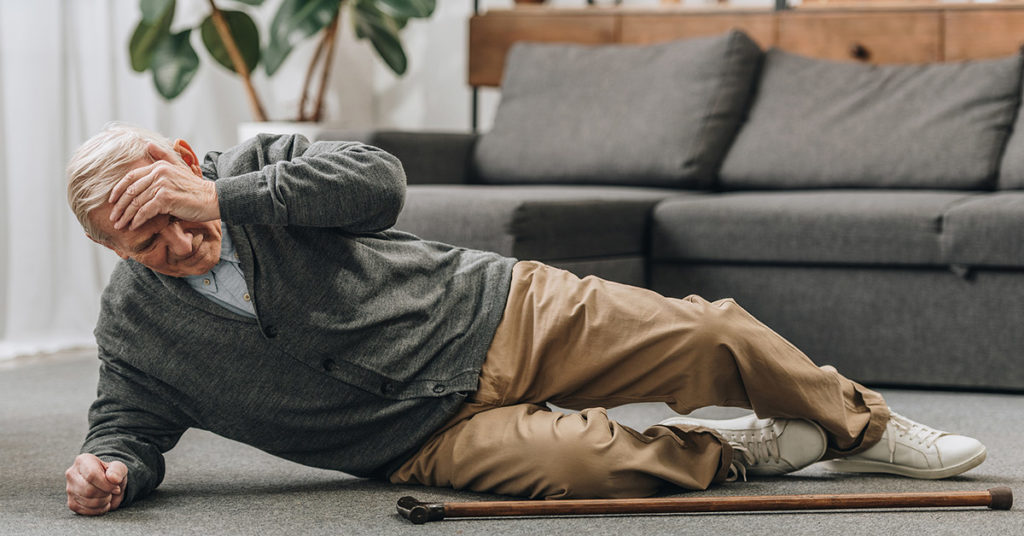 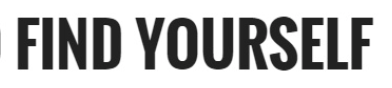 Worksheet A, Question 1
Murray and Chance heal their previously fractured relationship in Chapter 34. How does this happen? What do they say to each other? On a scale of 1-10, how surprised were you by their conversation? Is Chance’s relationship with Murray similar to or different from Jason’s relationship with his father? Explain.
Worksheet B, Question 1
On a scale of 1-10, how surprised were you that Chance and Murray healed their previously fractured relationship? 

1	2	3	4	5	6	7	8	9	10

On a scale of 1-10, how similar do you think Chance’s relationship with Murray is to Jason’s relationship with his father? 

	1	2	3	4	5	6	7	8	9	10
Worksheet A, Question 2
In Chapter 34, Murray says “Funny thing is, the closer I get to my own house, the farther I feel from home” (p. 172). How has Murray’s sense of home changed throughout this story? What is home to you? Is it a place, person, feeling or something else? Has your sense of home shifted throughout life? In what way?
Worksheet B, Question 2
How does Murray describe “home” at the end of Chapter 34? (p. 172)
Murray is excited to return to his cozy and inviting home after the long trip to Chicago
Murray decides to stay with Chance so he doesn’t have to be in an empty house while waiting for news about Jason
Murray’s house doesn’t feel like home anymore 
One of the conditions of Murray’s bail is that he must stay in his home
Murray got into so much trouble in Chicago that he never wants to leave his home again
Worksheet A, Question 3
In Chapter 36, Murray feels lost (p. 179). Father James tells him that if he finds himself, he will find his path. How does Murray find his path? How would you have advised Murray in this situation? Describe a time when you felt lost. Did you receive any advice? Did it help you find your path?
Worksheet B, Question 3
What does Father James tell Murray he must find in order to understand his path? (p. 181)

Peace
A friend
A heart for Jason
Meaning
Himself
Worksheet A, Question 4
On page 166 Murray thinks, “sometimes trying to do the right thing is the surest way to get yourself in a heap of trouble.” Who does Murray confront in Chapter 36? Do Murray’s words have an impact? Would you have acted similarly? Make a prediction: Will Benedict change his behavior because of Murray’s scolding?
Worksheet B, Question 4
Who does Murray confront in Chapter 36? Select all that apply. (p. 182)
Jason’s doctor 
Father James
A 30-year old version of himself
Benedict Cashman
Chance

Make a prediction: Will Jason’s father change his behavior because of Murray’s scolding?
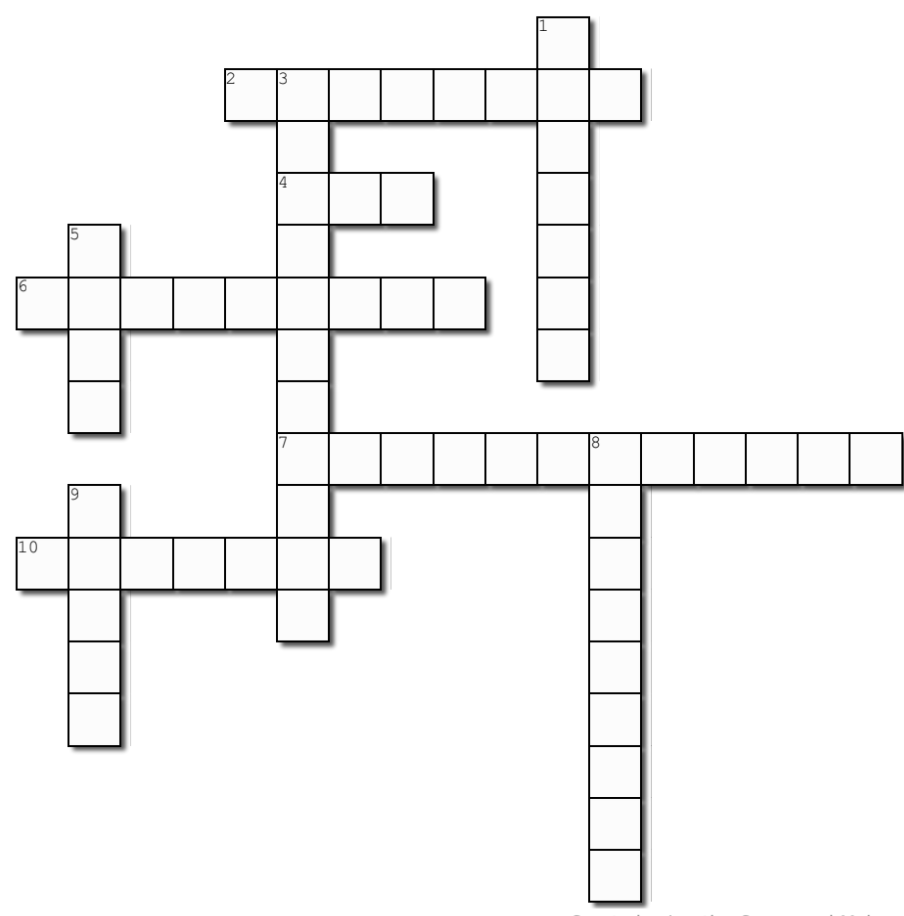 1 Down
Collins' first name (p. 177)
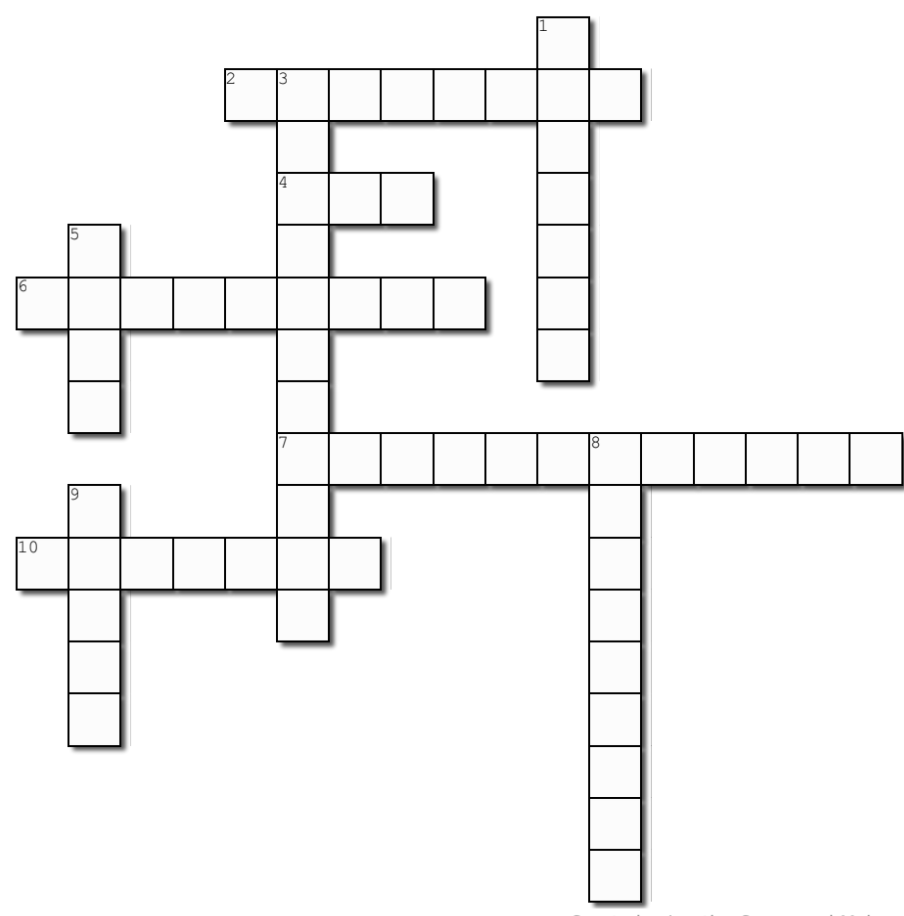 JACKSON
1 Down
Jackson
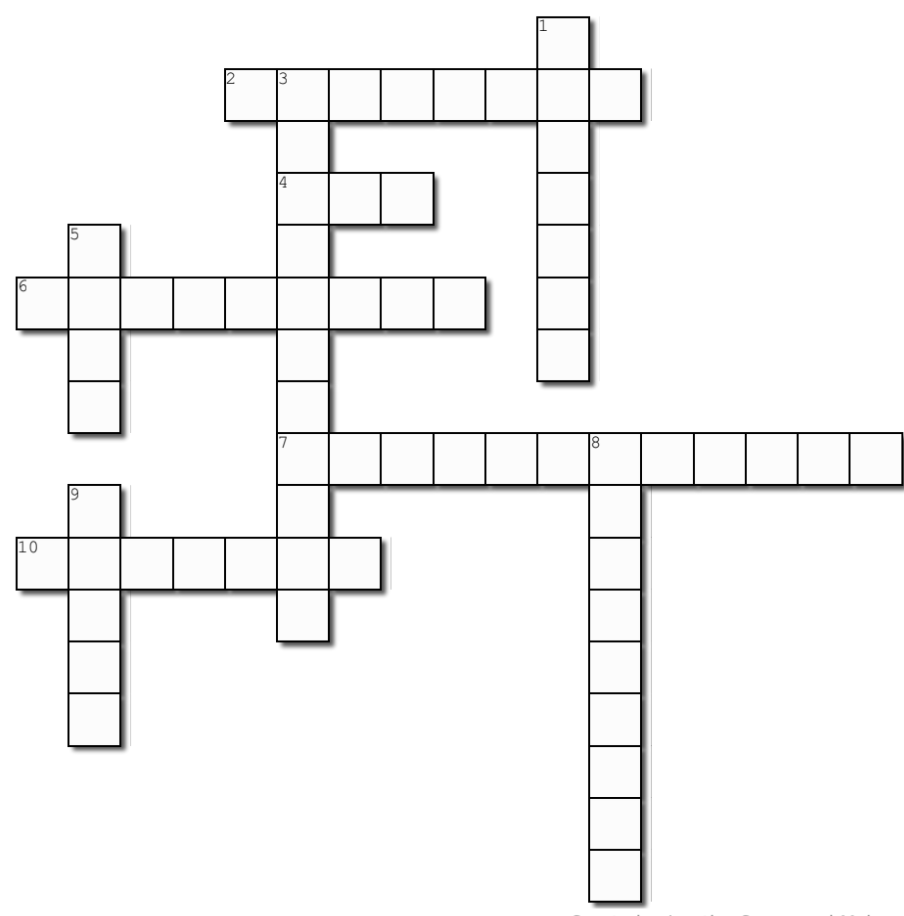 2 Across
While in jail, Murray calls himself a ______ (p. 166)
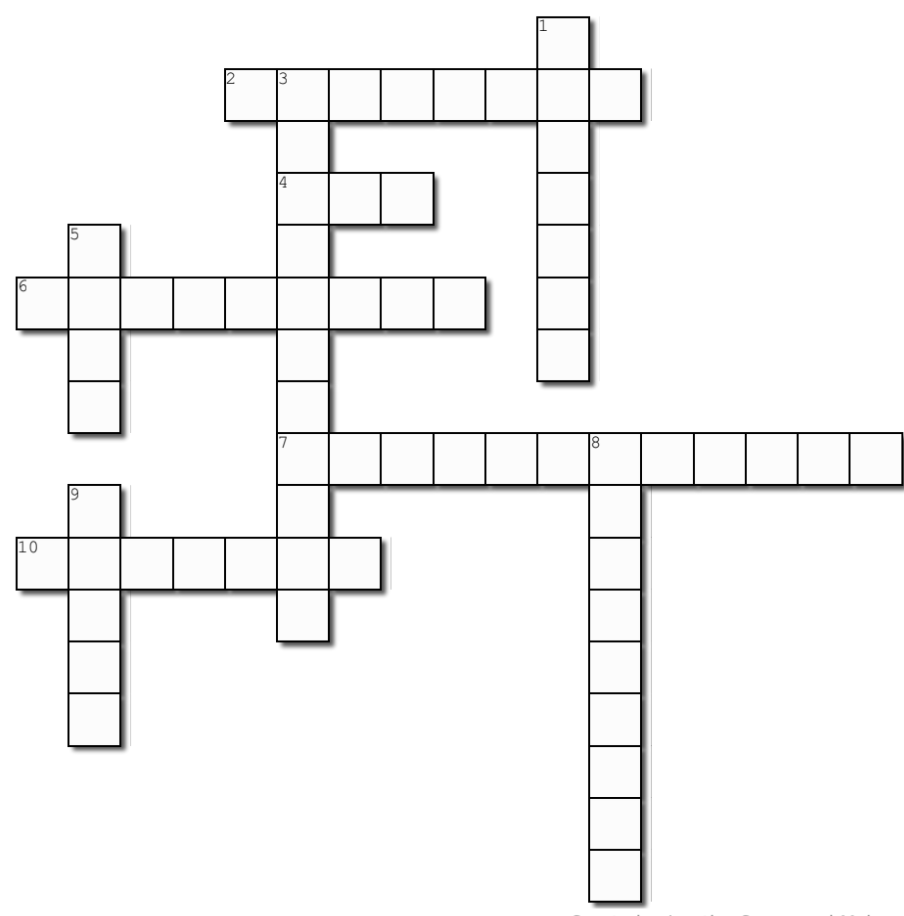 C  R  I  M  I  N  A  L
2 Across
Criminal
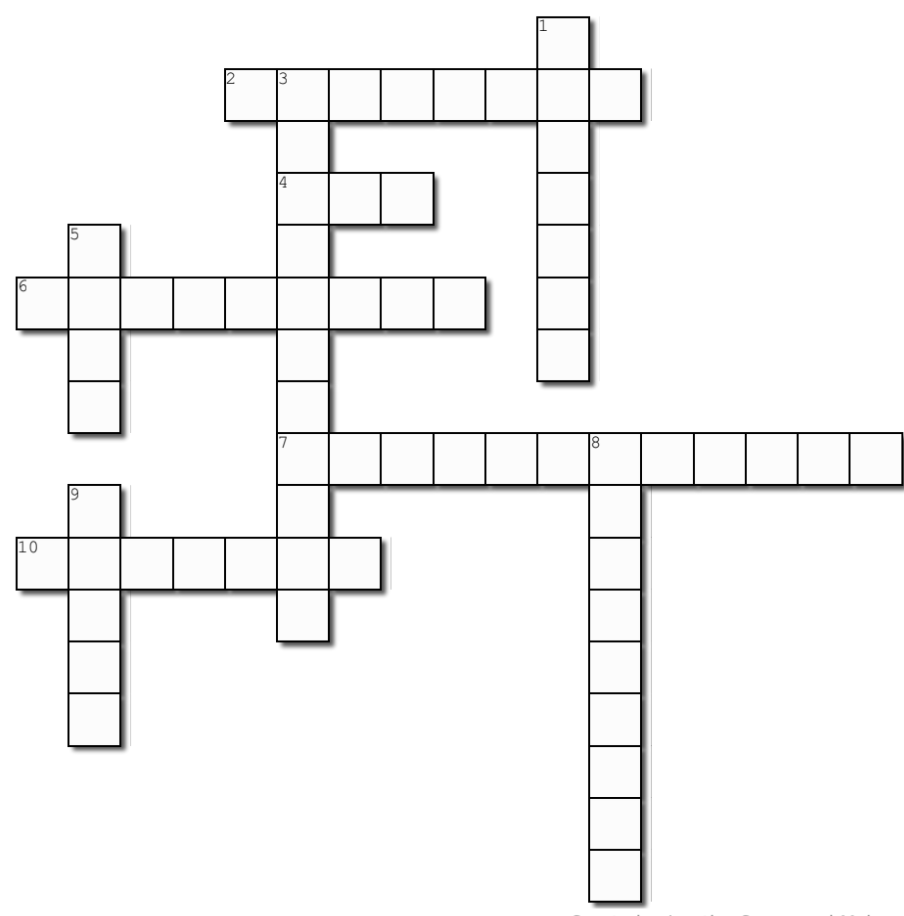 3 Down
The policeman tells Murray that he has a _________ order against him (p. 170)
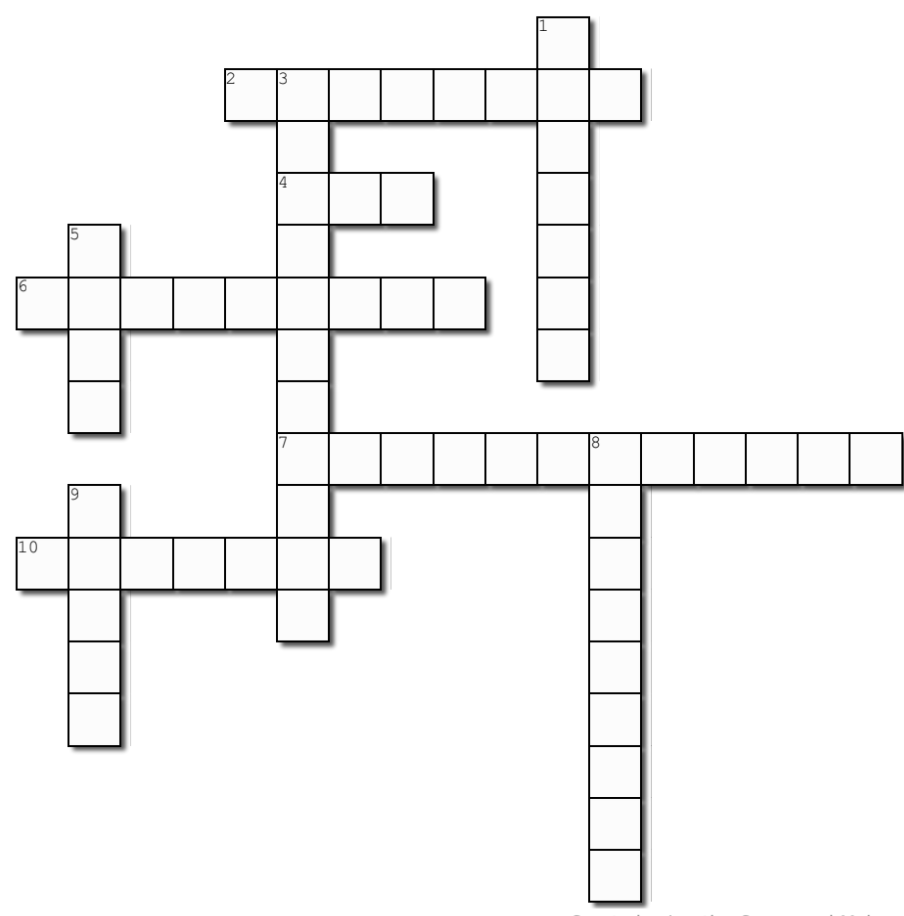 3 Down
RESTRAINING
Restraining
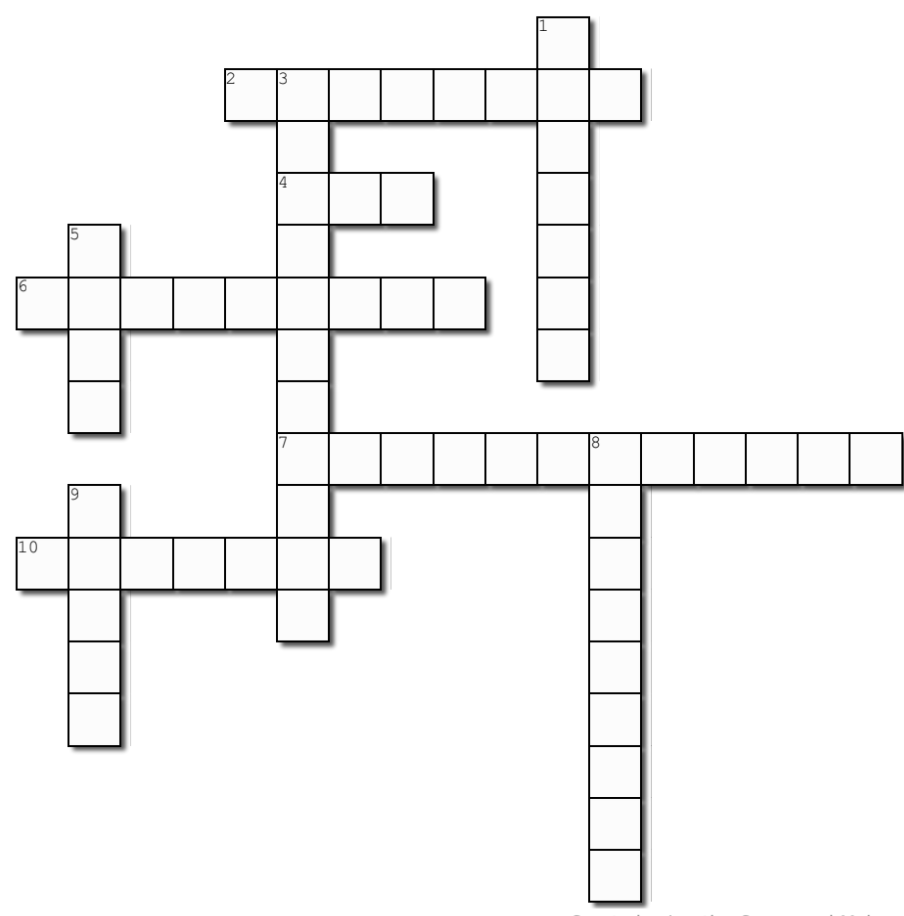 4 Across
What does Murray call Jason in his email? (p. 174)
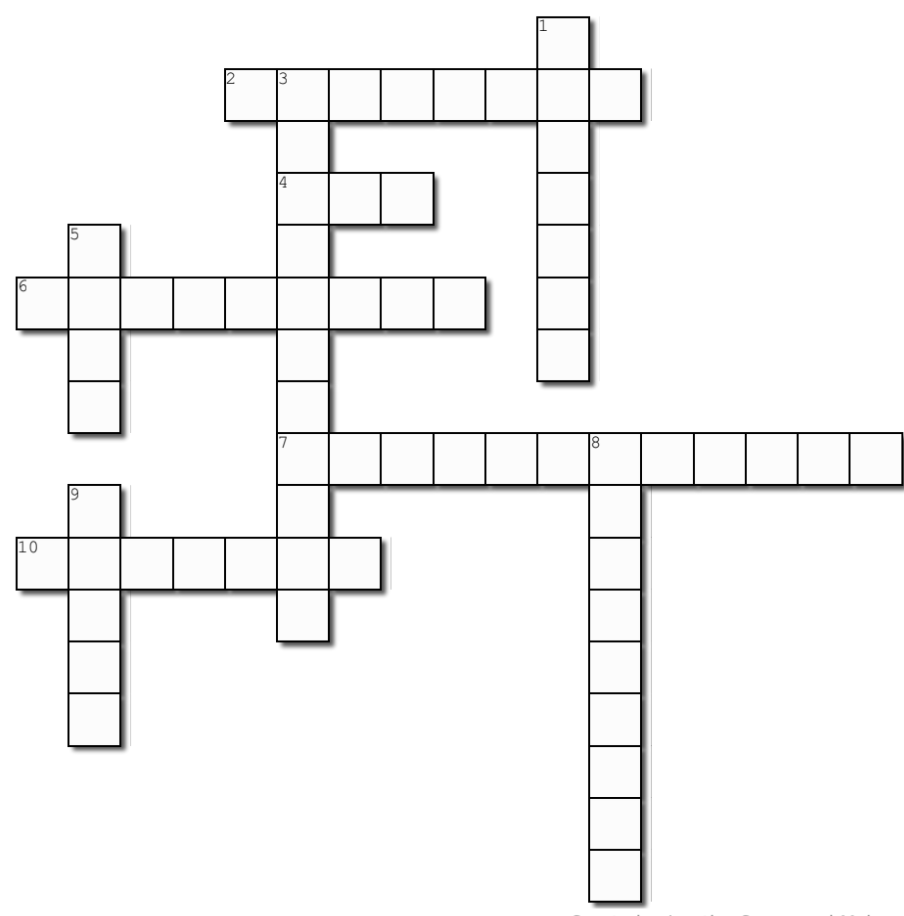 4 Across
S O N
Son
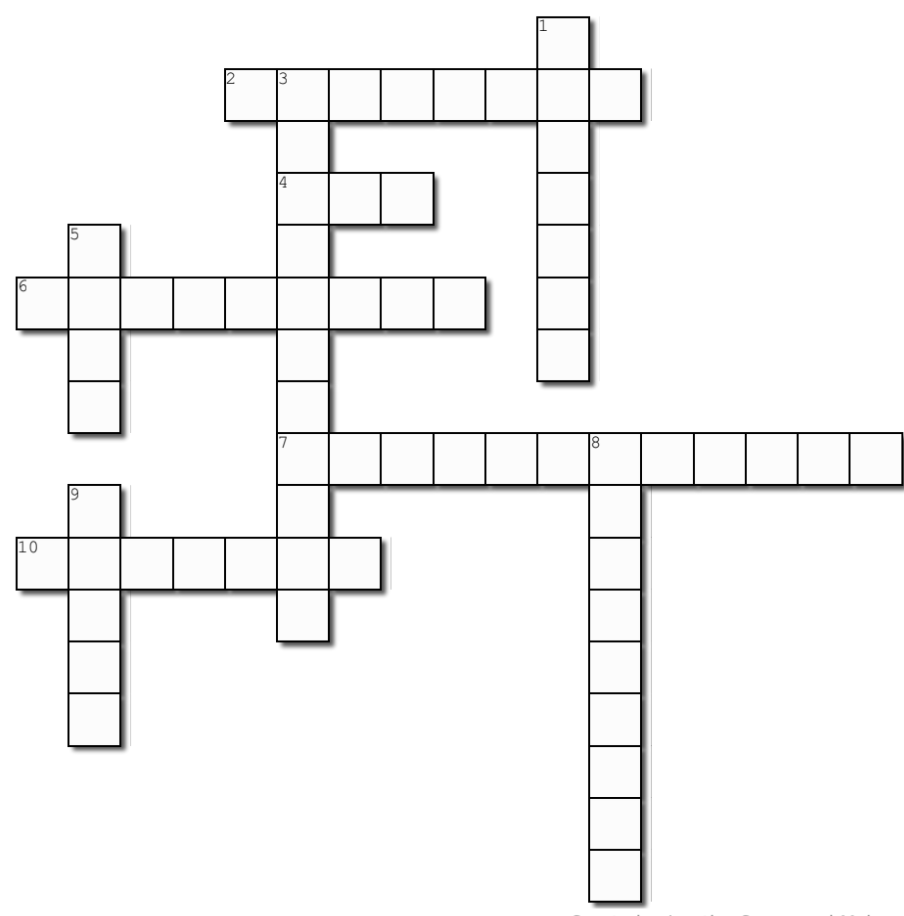 5 Down
Father James says: '...this is the only time you have to live. Don't throw that _____ away' (p. 180)
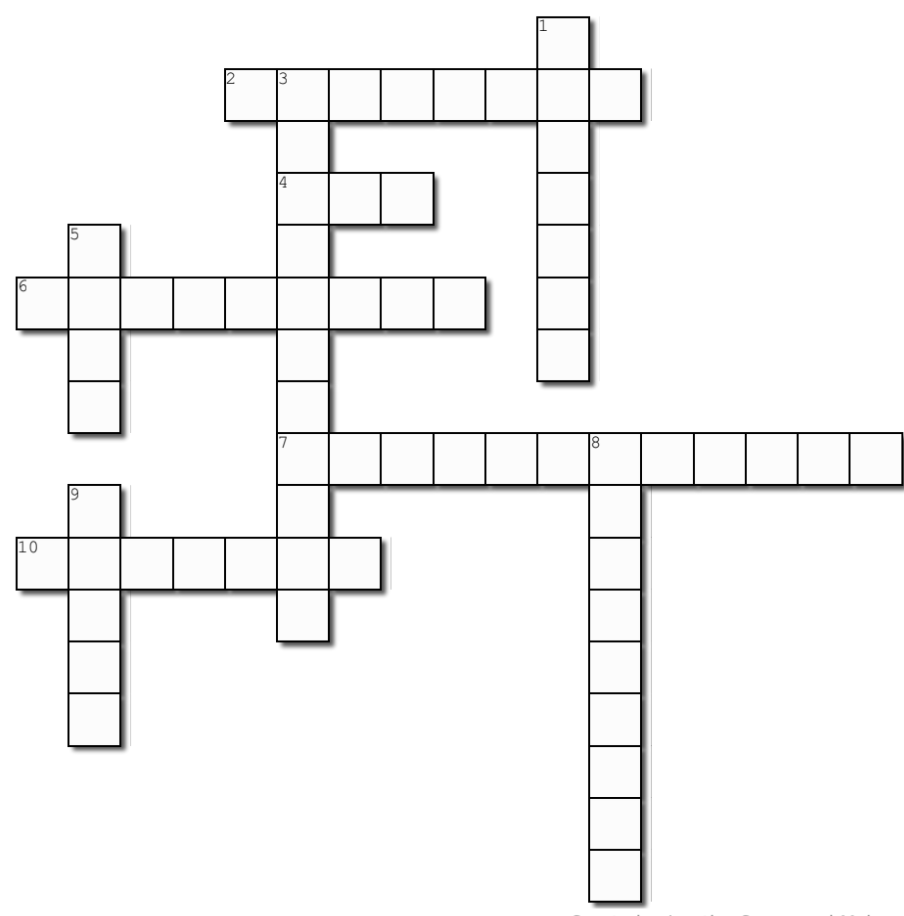 5 Down
Gift
G
 I
F
T
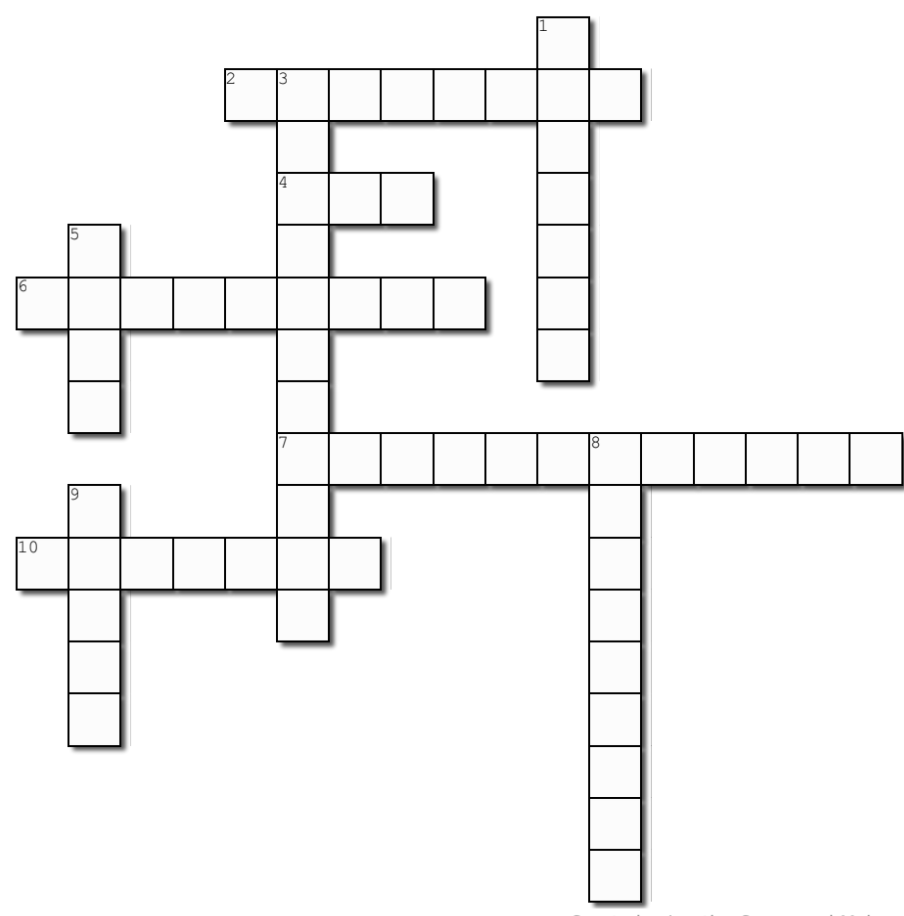 6 Across
At first Murray thinks Father James' advice sounds like _______ (p. 181)
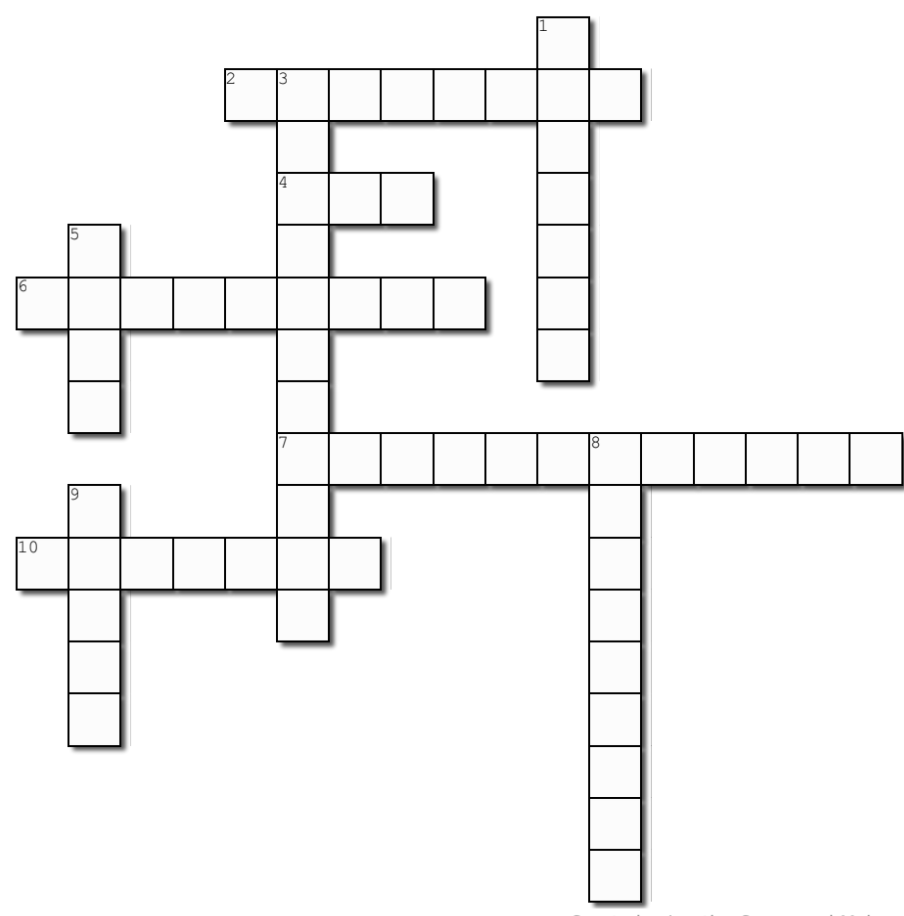 6 Across
Gibberish
G  I   B  B  E  R  I  S  H
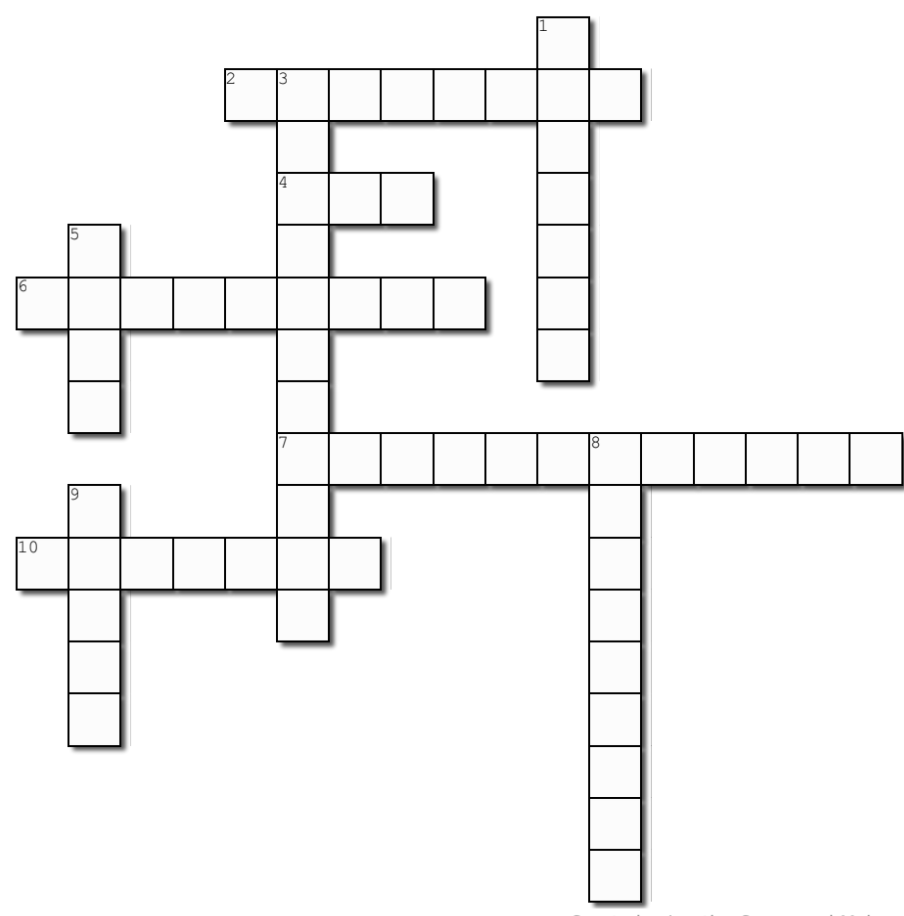 7 Across
Jason is Murray's _______ beacon and compass 
(p. 182)
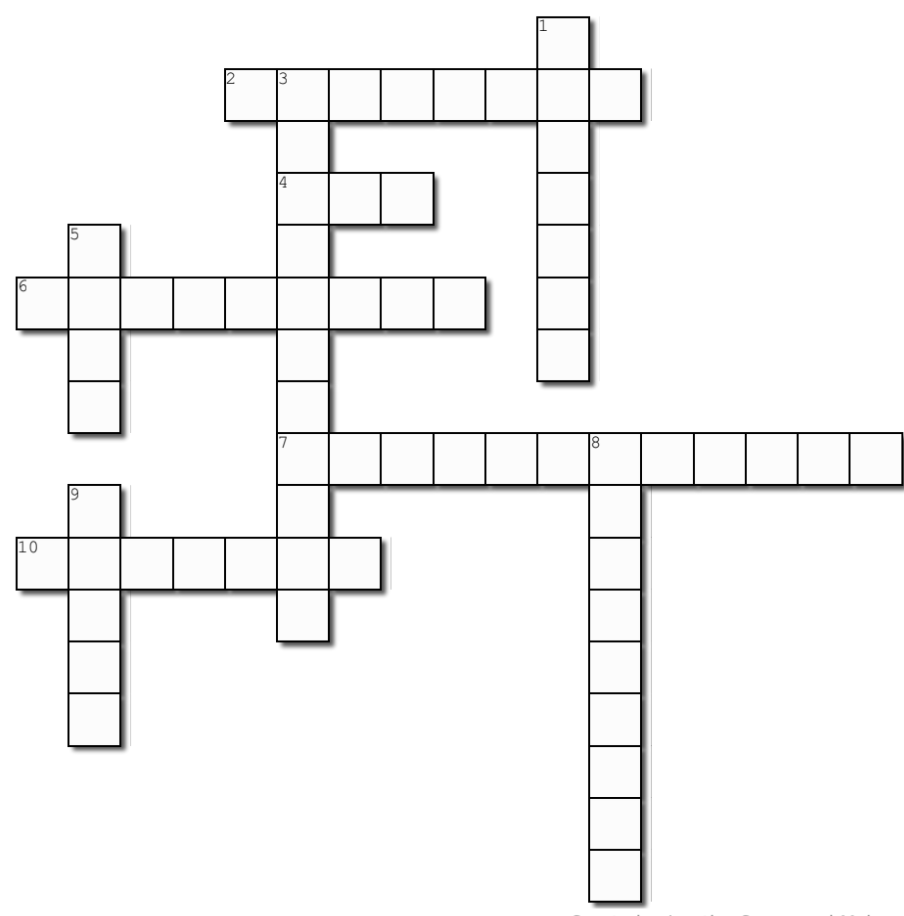 7 Across
Navigational
N A  V   I  G  A  T   I   O  N  A  L
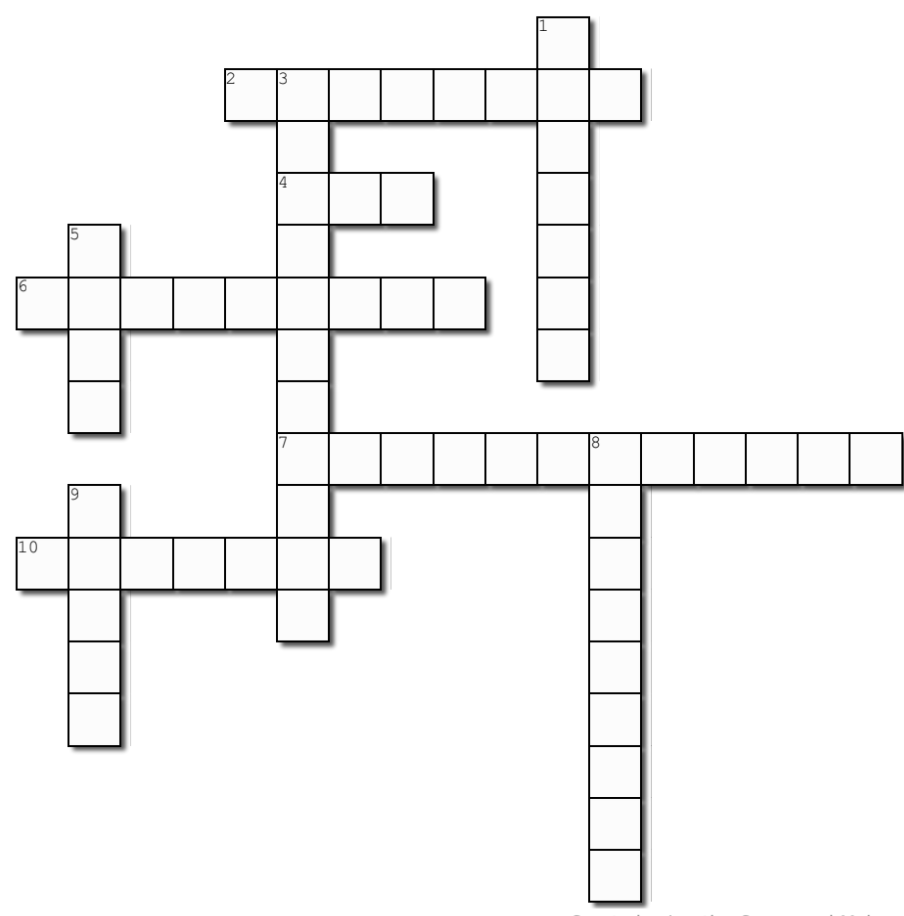 8 Down
After Benedict pushes him, the pain spreads through Murray's entire body like it has ______ (p. 183)
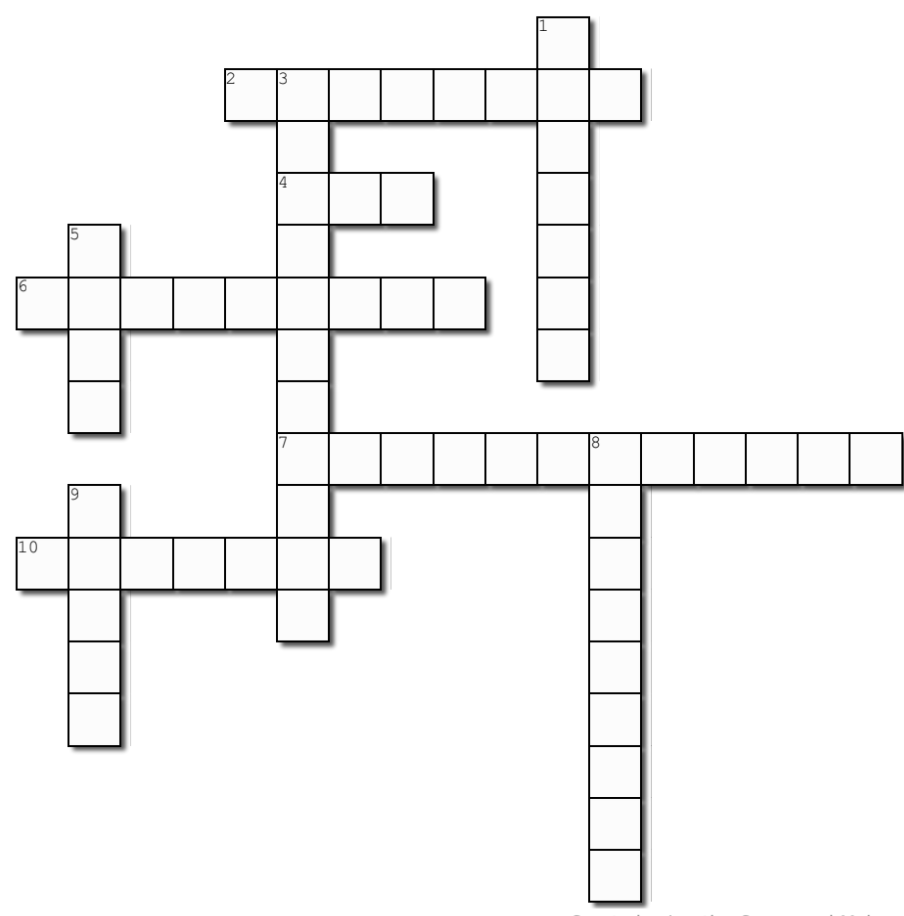 8 Down
Tentacles
T
E
N
T
A
CLES
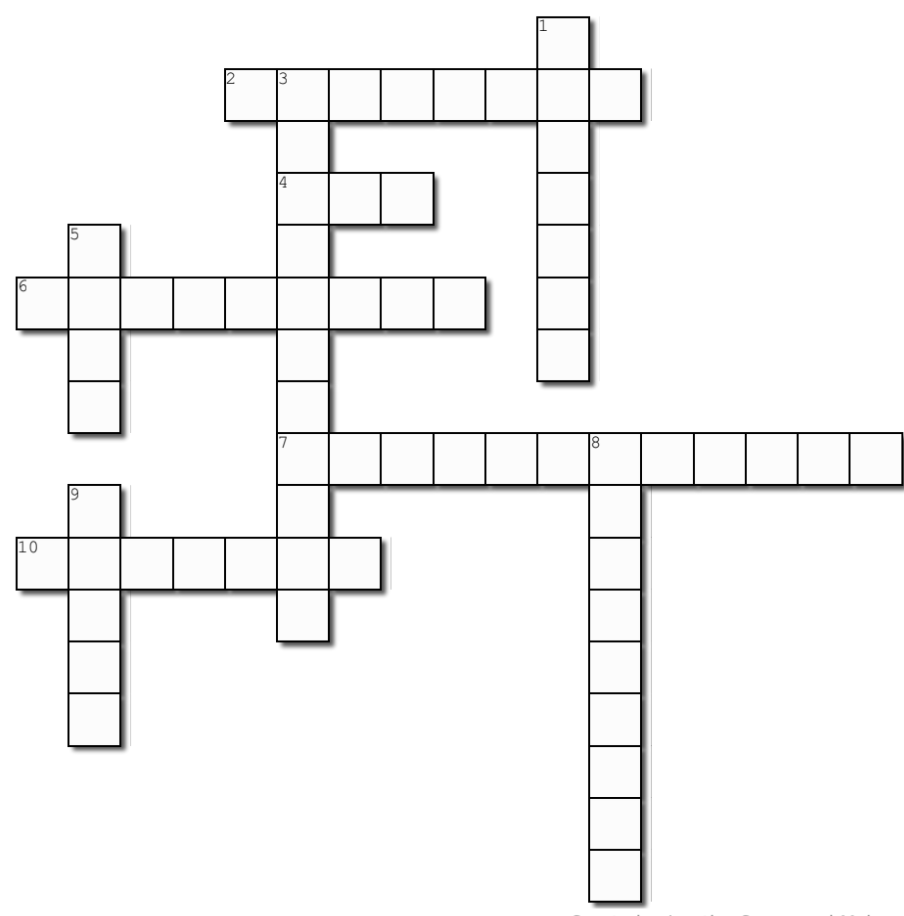 9 Down
Murray describes his drive home, car, plans and soul as ______ (p. 173)
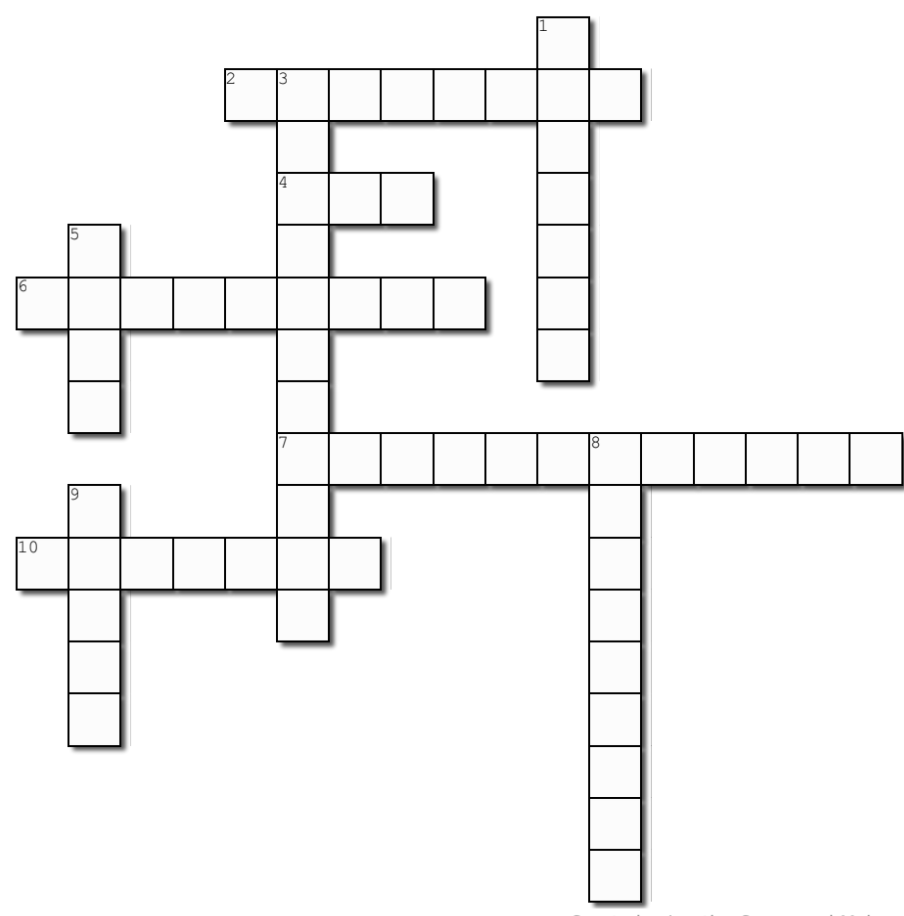 9 Down
Empty
EMPTY
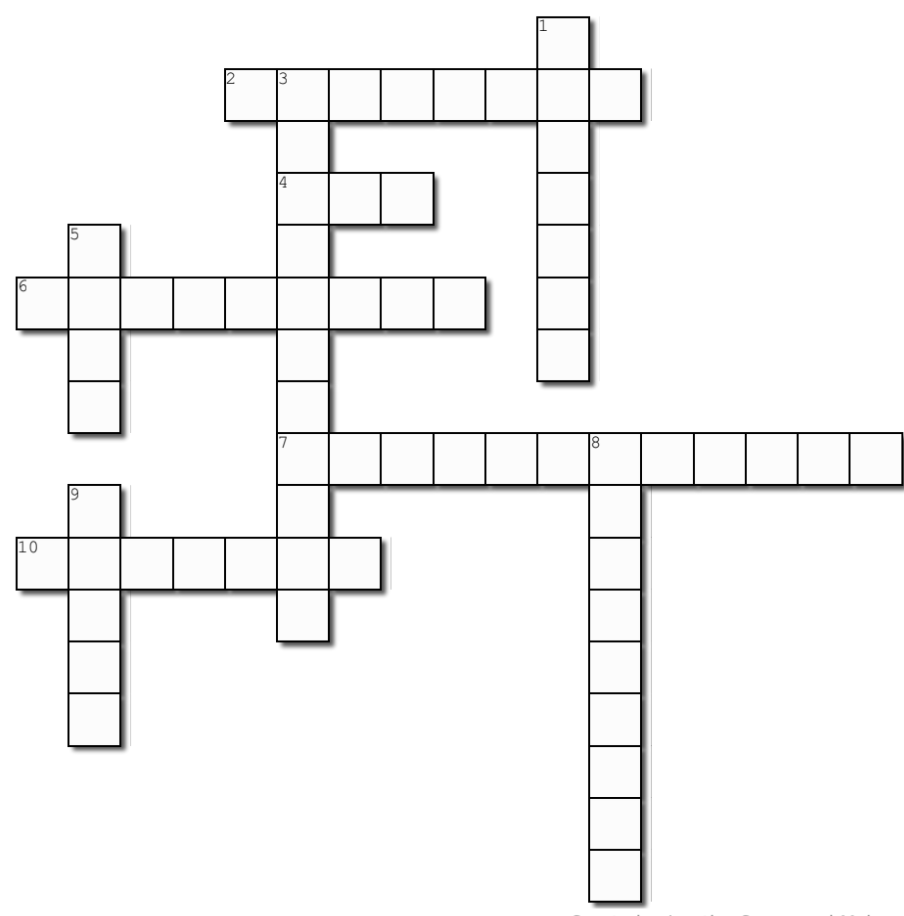 10 Across
Collins thinks Murray's '34 Topps card is _______ (p. 178)
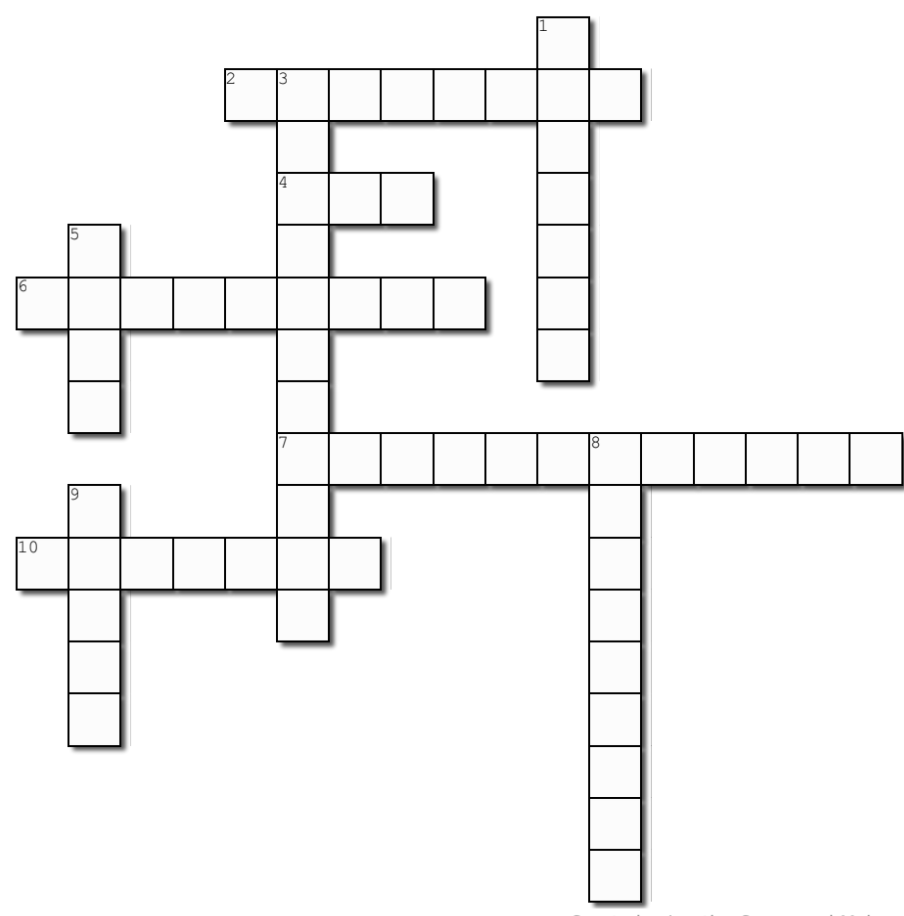 10 Across
Amazing
A  M  A  Z   I  N  G